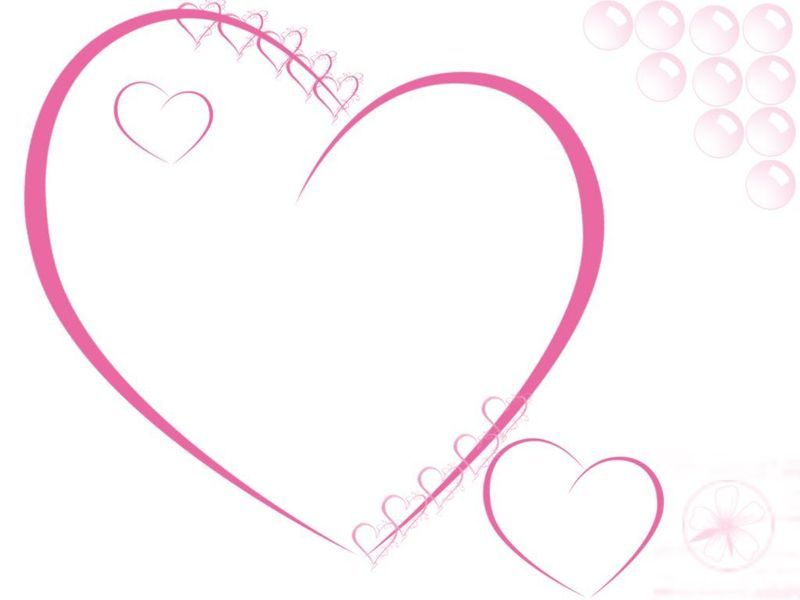 性別你我他
分享人：郭育吟
勵馨基金會公民對話部倡議組總督導
開始前聊一聊
勵馨為何關心性別議題？
看看這些數字
2008年至2017年平均

    家庭暴力被害人
　
    家庭暴力相對人

    性侵害被害
　
    性侵害行為人

 （資料來源：衛福部保護服務司）
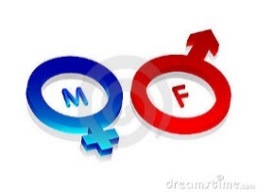 73.04%
26.96%
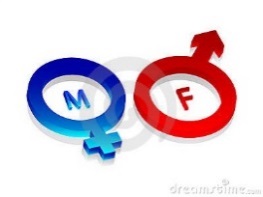 19.14%
81.86%
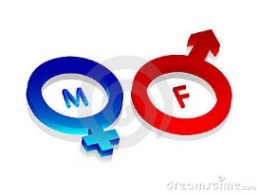 87.92%
12.08%
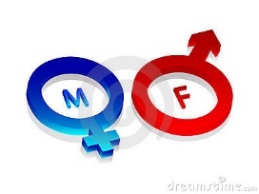 5.59%
94.41%
所以，暴力是性別議題嗎？
[Speaker Notes: 暴力和性別有關嗎？
從通報統計來看，男性仍是主要的施暴者，女性仍是主要的受暴者
明顯的性別差距，說明了暴力不只是暴力議題，它是性別議題]
聽聽這些故事
願景
期許不同性別的人終生被善待
                           出生時，不因性別而被拋棄
                           求學時，不因性別特質而被霸凌
                           就業時，不因性別而被差別待遇
                           相愛時，不因衝突而遭受暴力對待
                           終老時，不因任何因素而貧窮
                           期盼不同性別同為夥伴
                           齊力終止性暴力，共創性別公義的社會
                           讓每一種性別都被友善對待！
分享內容
Lesson I：跳脫性別框框
分享內容
什麼是性別？
輕鬆一下：測試自己的性別意識
警察局長在路邊與一位老人談話，這時跑過來一個小孩，急忙對警察局長說：「你爸爸和我爸爸吵起來了！」
老人問：「這孩子是你什麼人？」
警察局長說：「是我兒子」
請問：這兩個吵架的人跟警察局長是什麼關係？
[Speaker Notes: 2003年首位女性警察局長宜蘭縣警局長謝芬芬
2016年花蓮縣首位女性警察局長廖美鈴昨宣誓就職，成為全台第二位女性警察局長]
什麼是性別？
大家什麼時候會想到自己是男生或女生？
男女平等了嗎？
   郵局考試、國父紀念館解說員事件
   教科書中的女性英雄與科學家→歷史的差異(梅麗可)
   哺乳室
   看護工
   夜晚一個人走在路上時…
[Speaker Notes: 性別不平等指數越低越佳，0代表非常平等，1代表非常不平等，2017年台灣性別不平等指數為0.056，居全球第8名，亞洲第1名。（取自主計總處發布2019年性別圖像）
https://www.cna.com.tw/news/firstnews/201902180075.aspx
依性別不平等指數（Gender Inequality Index, GII），2018 年台灣性別不平等指數為0.053，我國性別平等居 全球第 9 名，亞洲第 1 名
file:///C:/Users/goh667/Downloads/2018%E5%B9%B4%E6%88%91%E5%9C%8B%E6%80%A7%E5%88%A5%E4%B8%8D%E5%B9%B3%E7%AD%89%E6%8C%87%E6%95%B8_GII_%E7%99%BC%E5%B8%83%E8%AA%AA%E6%98%8E_%E6%80%A7%E5%B9%B3%E8%99%95.pdf]
性別無所不在？！─性別與廣告
廣告：志玲姐姐瘦身廣告
廣告：男性也需瘦身嗎？
廣告：女性的瘦身，往往是為了…
廣告：男子的面子問題
廣告：三菱汽車廣告(女性)
廣告：孫芸芸吸塵器廣告
性別無所不在？！性別與雜誌
你發現什麼了嗎？
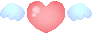 小結
性別刻板化無所無在，透過名字、歌曲、廣告、教育、習俗…等等方式深化，必須意識到這些，才有辦法慢慢鬆動與改變。否則…
孩子如果是這樣長大的…
性別跟性有什麼不一樣？
什麼是性別？
生理性別(sex)
生物性別、先天、基因
通常是指生物特徵，有差異，沒有優劣

社會性別(gender)
文化、社會、後天形成的

生理上的性別特徵≠心理上的性別認同
ㄋ一ˇ是什麼性別？
ㄋ一ˇ是男生還是女生？
ㄋ一ˇ憑什麼認為自己是女生/男生？
我們都是先從外表、名字、顏色等判定性別
男生 v.s 女生(傳統二分法)                             參考自：同志諮詢熱線



傳統二分法，讓一些人過得很辛苦！
想一想
嘗試打破二分法用光譜的概念重新來看待




不同的場合、不同的對象，有不同的性別表現
例如：馬如龍、阮經天、趙又廷(哪個比較陽剛呢？)
例如：桂侖美、林志玲、蔡依玲(哪個比較陰柔呢？)
大家來排序組合，ㄋ一ˇ的落點位置在哪裡呢？
這樣看來，每個人其實都是獨一無二的！
再看一次想一想
參考自：同志諮詢熱線





	
       最重要的是看見多元性別，尊重差異！
動動腦、考考大家
生理結構上，女性有能力生出小孩
男大當婚，女大當嫁
男性有精子、女性有卵子
男性擅長於數理、女性擅長文史
男主外、女主內
全球平均來說，女性只賺取男性薪資的百分之七十五
男性有陰莖、女性有陰蒂
打破性別迷思
最後..發展剛柔並濟的性別角色
Bem的「雙性化」概念:
每個人皆具備男、女兩種特質，應當根據情境，有彈性的展現出不同的人格特質，每個人都能堅持、獨立，同時也溫柔、敏感，雙性化的人們係視情況的合宜性而決定其行為，卻非考慮此行為是否符合自我角色的定義。
人 & 男人 & 女人
想一想
談到校園中的性別平等，你會想到甚麼？
性別平等教育法
台灣的性別平等教育工作之推動，從1997年教育部成立「兩性平等教育委員會」算起，到2004 年「性別平等教育法」的施行，更將性別平等教 育推至法治化的階段
 配合教育部訓委會「友善校園總體營造計畫」之 進行，性別平等教育似乎已經進入學校教育工作 之正軌，一切好像也按部就班的在進行。 
 但整體而言，大家印象當中的「性別平等教育」，似乎仍脫離不了「性騷擾或性侵害案件」 之處理，忽略了「性別平等教育法」其實也包含了積極面向的教育推動工作 。
參考資料：游美惠(2020)。校園中的性別平等教育
[Speaker Notes: 參考資料/校園中的性別平等教育.游美惠]
性別平等教育法-第一條
為促進性別地位之實質平等，消除性別歧視，維護人格尊嚴，厚植並建立性別平等之教育資源與環境，特制定本法。
性別平等教育法-第二條
本法用詞定義如下：
    一、性別平等教育：指以教育方式教導尊重多元性別差異，消除 性別歧視，促進性
            別地位之實質平等。    二、學校：指公私立各級學校。    三、性侵害：指性侵害犯罪防治法所稱性侵害犯罪之行為。    四、性騷擾：指符合下列情形之一，且未達性侵害之程度者：         (一)以明示或暗示之方式，從事不受歡迎且具有性意味或性別歧視之言詞或行為，
                致影響他人之人格尊嚴、學習、 或工作之機會或表現者。
         (二)以性或性別有關之行為，作為自己或他人獲得、喪失或減損其學習或工作有關
                權益之條件者。   五、性霸凌：指透過語言、肢體或其他暴力，對於他人之性別特徵、 性別特質、性
            傾向或性別認同進行貶抑、攻擊或威脅之行為且非屬性騷擾者。   六、性別認同：指個人對自我歸屬性別的自我認知與接受。   七、校園性侵害、性騷擾或性霸凌事件：指性侵害、性騷擾或性霸凌事件之一方為學
            校校長、教師、職員、工友或學生，他方為學生者。
性別平等教育法-第六條
學校應設性別平等教育委員會，其任務如下：一、統整學校各單位相關資源，擬訂性別平等教育實施計畫，落實並檢 
              視其實施成果。      二、規劃或辦理學生、教職員工及家長性別平等教育相關活動。      三、研發並推廣性別平等教育之課程、教學及評量。      四、研擬性別平等教育實施與校園性侵害及性騷擾之防治規定，建立機
              制，並協調及整合相關資源。      五、調查及處理與本法有關之案件。      六、規劃及建立性別平等之安全校園空間。      七、推動社區有關性別平等之家庭教育與社會教育。      八、其他關於學校或社區之性別平等教育事務。
請問學校做了幾項？
[Speaker Notes: 請問學校做了幾項？]
關於性平法的故事
《拾蒂》影片欣賞
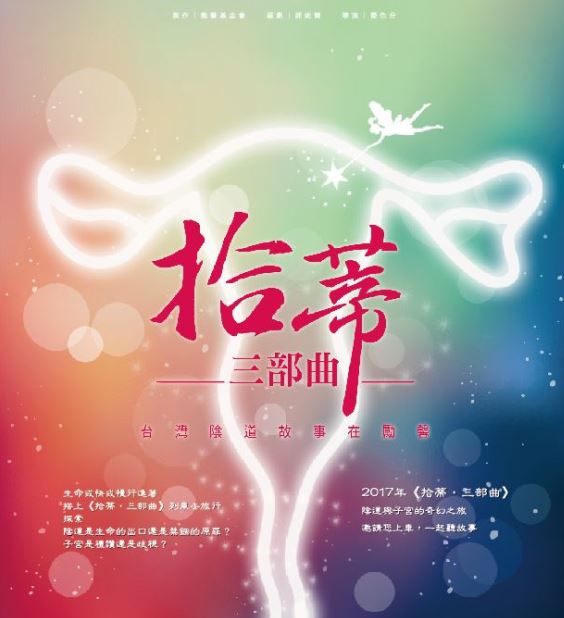 2004 年頒行「性別平等教育法」
從兩性平等到性別平等
葉永鋕的媽媽說：「我希望他的死能救很多人，他的走才有意義。…我不希望有第二個媽媽像我這麼痛苦。」
葉永鋕過世後不久，教育部兩性平等教育委員會委員請求調查。調查結束後，事件發生緣由及校方處置方式作成書面報告呈交委員會暨教育部，並建議發起新校園運動，以表示重視此校園性別問題。
十月中，教育部舉行「新校園運動：反性別暴力」宣誓記者會，運動的主旨強調，不但要尊重傳統兩性，更要尊重其他不同性別傾向和特質的人，希望透過各種教育活動，破除性別刻板印象，打擊性(別)暴力，並將多元性別平等教育納入師資培訓及在職進修內容。十二月十六日，教育部「兩性平等教育委員會」正式宣佈更名為「性別平等教育委員會」，教育政策的重點從兩性教育正式轉化成為性別多元教育。 
資料參考：http://www.bp.ntu.edu.tw/hdbih/new_page_47.htm
讀讀看《拾蒂》腳本-你的名字
關於性侵害性騷擾的故事
《拾蒂》影片欣賞
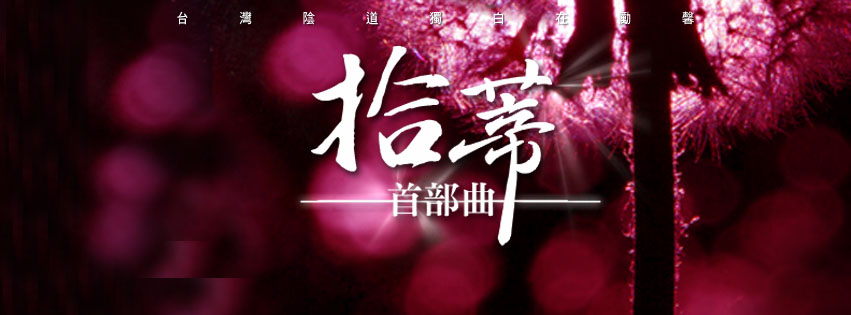 1997 年通過「性侵害犯罪防治法」
1996年11月30日，婦運工作者、民進黨婦女發展部主任彭婉如，疑遭計程車司機性侵並砍殺三十五刀身亡。轟動一時的彭婉如命案，也是促成政府正視性侵害，以及婦女在公共空間安全的開始，並催生了性侵害犯罪防治法與刑法妨害性自主罪章的修正
1999年修正通過的刑法妨害性自主罪章，主要內容包括：（一）改立妨害性自主罪章，以強調性侵害案件並非敗壞社會善良風俗的色情問題；（二）不再課予受害者奮力抵抗的法律義務，同時，也將男性列為性侵害的客體；（三）最重要的修正莫過於將妨害性自主罪，改為非告訴乃論之罪。
資料來源：https://women.nmth.gov.tw/information_122_40120.html
讀讀看《拾蒂》腳本-插曲
性霸凌與性侵害、性騷擾
並列校園必須防治的三大類校園性別事件
老師，您們準備好接招了嗎？
仔細想一想
我是否具備性別平等的意識？
我是否能夠進行性別平等的教學？
性別平等教育法施行細則第13條規定：性別平等教育相關課程，應涵蓋情感教育、性教育、認識及尊重不同性別、性別特徵、性別特質、性別認同、性傾向教育及性侵害、性騷擾、性霸凌防治教育等課程，以提升學生之性別平等意識
我是否可以看見性別議題，與學生好好討論
關於性侵害、性騷擾
重點在於身體界限
關於界限~~
你/妳～看見了嗎?
當界限遭到侵犯或破壞…
你看見了嗎？
界限
[Speaker Notes: 進行界線活動：說明人與人之間也有一條看不見的界線，邀請現場兩位同學，一位站立不動，另一位發出「我可以靠近你一步嗎？」的邀約，另一位有權說可以或不行，從過程中講師引導學生覺察人我之間的安全空間與距離。
舉例說明看不見的界線：1.在捷運或公車上坐到位置時，臀部感受到前一位乘客的臀部所遺留下來的餘溫時之不悅感。2.在圖書館或咖啡廳中習慣旁邊無人的座位。]
身體自主權
身體自主權
你不可不知
關於性騷擾
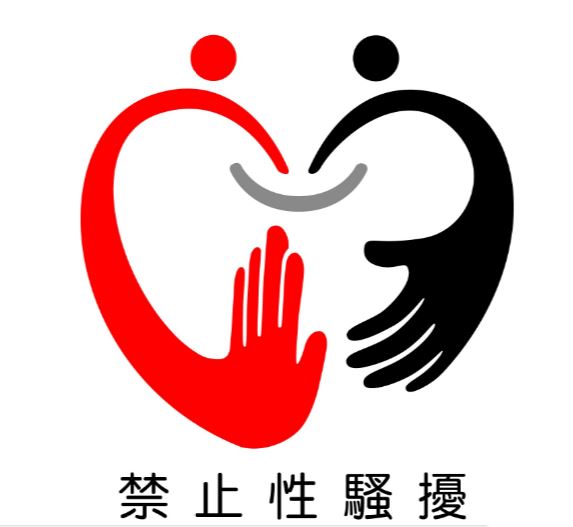 性騷擾的定義
「性騷擾」之定義，是以「性別」為基礎，違反當事人的「自由意願」，且與「性」相關的行為；其認定著重在「被騷擾者的主觀感受」及「客觀合理標準」的綜合考量，而不是依「行為人有無性騷擾意圖」為判斷。
法條上性騷擾的定義—性別平等教育法
性騷擾係指符合下列情形之一且未達性侵害程度者
     (一)以明示或暗示之方式，從事不受歡迎且具有性意味或   性別歧視之言詞或行為，致影響他人之人格尊嚴、學習、或工作之機會或表現者。(敵意環境性騷擾)
     (二)以性或性別有關之行為，作為自己或他人獲得、喪失或減損其學習或工作有關權益之條件者。(交換式性騷擾)
當性侵害或性騷擾之一方當事人為校長、教職員工或學生，他方為學生時，適用性別平等教育法
法條上性騷擾的定義—性別工作平等法
受僱者於執行職務時，任何人以性要求、具有性意味或性別歧視之言詞或行為，對其造成敵意性、脅迫性或冒犯性之工作環境，致侵犯或干擾其人格尊嚴、人身自由或影響其工作表現。(敵意環境性騷擾) 
雇主對受僱者或求職者為明示或暗示之性要求、具有性意味或性別歧視之言詞或行為，作為勞務契約成立、存續、變更或分發、配置、報酬、考績、陞遷、降調、獎懲等之交換條件。 (交換式性騷擾)
法條上性騷擾的定義—性騷擾防治法
性侵害犯罪以外，對他人實施違反其意願而與性或性別有關之行為，且有下列情形之一者：
     (一)以該他人順服或拒絕該行為，作為其獲得、喪失或減損與工作 、教育、訓練、服務、計畫、活 動有關權益之條件。(交換式性騷擾)
     (二)以展示或播送文字、圖畫、聲音、影像或其他物品之方式，或以歧視、侮辱之言行，或以他法，而有損害他人人格尊嚴，或造成使人心生畏怖、感受敵意或冒犯之情境，或不當影響其工作、教育、訓練、服務、計畫、活動或正常生活之進行。(敵意環境性騷擾)
什麼是性騷擾
與性或性別有關的
讓人感到不舒服不自在的
覺得被冒犯的
被侮辱的
影響就學或就業或日常生活表現的
損害人格尊嚴的
使人心生畏佈的
性騷擾樣態
涉及言語
涉及不當接觸
涉及散播文字圖片..
涉及追求或分手
涉及性別歧視
看一看、想一想
簡單初步的判定標準
被害人的主觀感受
被害人即時的抗議或抱怨，或曾對他人提起
騷擾的程度，是否影響被害人正常生活
兩造是否有上下隸屬、權力不對等或同事關係
過去是否有性騷擾他人之紀錄(性騷擾史)
加害人性騷擾行為重複發生的頻率(性騷擾史)
關於性侵害
相關法律規範
《性別平等教育法》第2 條第1項第3 款、《性侵害犯罪防治法》第2 條第1 項)  校園性侵害包含
《刑法》第221 條「強制性交罪」、第224 條「強制猥褻罪」、第225 條「乘機性交、猥褻罪」、第227 條「對幼年男女性交、猥褻罪」、第228 條「利用權勢或機會性交罪、猥褻罪」等犯罪行為。
什麼是「性交」
《刑法》第10 條第5 項
以性器進入他人之性器、肛門或口腔，或使之接合之行為
以性器以外之其他身體部位或器物進入他人之性器、肛門，或使之接合之行為
 若基於醫療、檢驗等正當目的，以手指或檢驗器材進入他人之性器、肛門，並不構成性交。
什麼是「猥褻」
指性交以外，一般人認為「足以興奮或滿足性慾」之色情行為
什麼是性侵害
刑法第221條
對於男女以強暴、脅迫、恐嚇、催眠術或其他違反其意願之方法而為性交者，處三年以上十年以下有期徒刑。 前項之未遂犯罰之。
刑法227條
對於未滿十四歲之男女為性交者，處三年以上十年以下有期徒刑。
對於未滿十四歲之男女為猥褻之行為者，處六月以上五年以下有期徒刑。
對於十四歲以上未滿十六歲之男女為性交者，處七年以下有期徒刑。 
對於十四歲以上未滿十六歲之男女為猥褻之行為者，處三年以下有期徒刑。
第一項、第三項之未遂犯罰之。
刑法228條
對於因親屬、監護、教養、教育、訓練、救濟、醫療、公務、業務或其他相類關係受自己監督、扶助、照護之人，利用權勢或機會為性交者，處六月以上五年以下有期徒刑。
因前項情形而為猥褻之行為者，處三年以下有期徒刑。第一項之未遂犯罰之。
為什麼要提性侵害
性侵被害人統計資料
12-24歲最高受害群
【資料來源:衛生福利部 https://www.mohw.gov.tw/dl-22350-52e594ab-786b-4cdc-bd31-9fd4c2b279ed.html 】
性侵害受害人性別統計
男生受害逐年增加
【資料來源:衛生福利部 https://www.mohw.gov.tw/dl-22350-52e594ab-786b-4cdc-bd31-9fd4c2b279ed.html 】
性侵害加害人統計
加害人大都為認識者
【資料來源:衛生福利部 https://dep.mohw.gov.tw/DOS/lp-2982-113.html】
為什麼要提性侵害
每30分鐘就有一個案件發生
性侵受害最多族群年齡為12歲-24歲，占57.74%
性侵受害者女性為多數，然而男性受害人逐漸增加中
性侵害加害人七成以上都是認識者，以男/女朋友和同學比例最高
性侵害如何發生
性侵害發生的四個條件
潛在加害者具有性侵害動機
潛在加害者自我控制力瓦解
外在環境保護因子瓦解
受害者自我保護力瓦解
重新理解性侵害
無論外貌、裝扮和性別氣質如何，每個人的身體自主權都應該受到尊重，沒有誰的人身安全有理由被侵犯。
事情的發生，不會有預告片，發生的當下，遭遇者通常是措手不及反應。
熟識的狀況，更容易遭遇者的反應是「愣住了」。原因之一是原本的信任關係被撼動；原因之二是加害人所給予的扭曲信念，致使被害人不敢相信自身的感受；原因之三，當雙方有權力不對等狀況，弱的一方即使感覺受到侵犯，也害怕拒絕或反抗的後果
所以千萬不要責備被害者、為何不說？為何不求助？為何要與對方說說笑笑甚至是交往…
如何避免自己成為加害者或被害者？
保護自我界限
 尊重他人界限
資源達人
全國保護專線113
各地縣市家庭暨暴力性侵害防治中心
勵馨社會福利事業基金會
還有一點重要的提醒
當處處碰壁時千萬不要灰心，永保一個信念─你是獨一無二有價值的人！
校園性霸凌
《性別平等教育法》第2 條第5款、《校園霸凌防制準則》第3 條
「霸凌」指個人或集體持續以言語、文字、圖畫、符號、肢體動作或其他方式，直接或間接對他人為貶抑、排擠、欺負、騷擾或戲弄等行為，使他人處於具有敵意或不友善之校園學習環境，或難以抗拒，產生精神上、生理上或財產上之損害，或影響正常學習活動之進行。
「性霸凌」指透過語言、肢體或其他暴力，對於他人之性別特徵、性別特質、性傾向或性別認同，進行貶抑、攻擊或威脅之行為且非屬性騷擾者。
參考資料：校園性騷擾、性侵害及性霸凌防治手冊--學生體育活動參與中學篇（體育署）
校園性霸凌的要件
構成「霸凌」之要件為在當事人間「權力差距很大」之情況下，一方「惡意欺負」他方，已達到他方「難以反抗」之程度。校園暴力中的「霸凌」(bully)，是指校園中具有優勢的學生，基於造成他人受傷的惡意，集體性或持續性地對處於弱勢的學生，施以身體或精神暴力，強度已達到「霸」--即「被霸之人難以反抗」-- 的程度
被害人在面對霸凌行為時，沒有能力保護自己，反抗無用或不敢反抗。因此，「霸凌」一定有「當事人間權力差距明顯」之特徵，例如：多欺少、大欺小
學生間「偶爾發生的打鬧、吵架」，當事人間「無明顯權力差距」( 例如：體型、力量、年齡、資源、人數差不多)，並不是霸凌。
若「惡意欺負」之強度達到被害人難以反抗的程度，即使被害人只受一次傷害，仍可能構成性霸凌。
參考資料：校園性騷擾、性侵害及性霸凌防治手冊--學生體育活動參與中學篇（體育署）
校園性霸凌的要件
以「性」或「性別」為題材，針對他人「性別特徵」、「性別特質」、「性傾向」、「性別認同」進行攻擊。
霸凌行為大致可分為：「言語霸凌」、「肢體霸凌」、「關係霸凌」、「網路霸凌」、「性霸凌」。其中，「性霸凌」係指以「性」或「性別」為題材，針對他人「性別特徵」、「性別特質」、「性傾向」、「性別認同」加以譏笑、嘲諷、貶抑、攻擊或威脅
參考資料：校園性騷擾、性侵害及性霸凌防治手冊--學生體育活動參與中學篇（體育署）
校園性霸凌的要件
被害人受到相當程度之負面影響
行為人的行為是否對被害人產生精神上、生理上或財產上之損害，或影響正常學習活動之進行，以被害人主觀上認定為準，加上調查者以「合理被害人」之標準檢視，可以認同被害人之觀點
參考資料：校園性騷擾、性侵害及性霸凌防治手冊--學生體育活動參與中學篇（體育署）
教師角色在校園性別事件的重要性
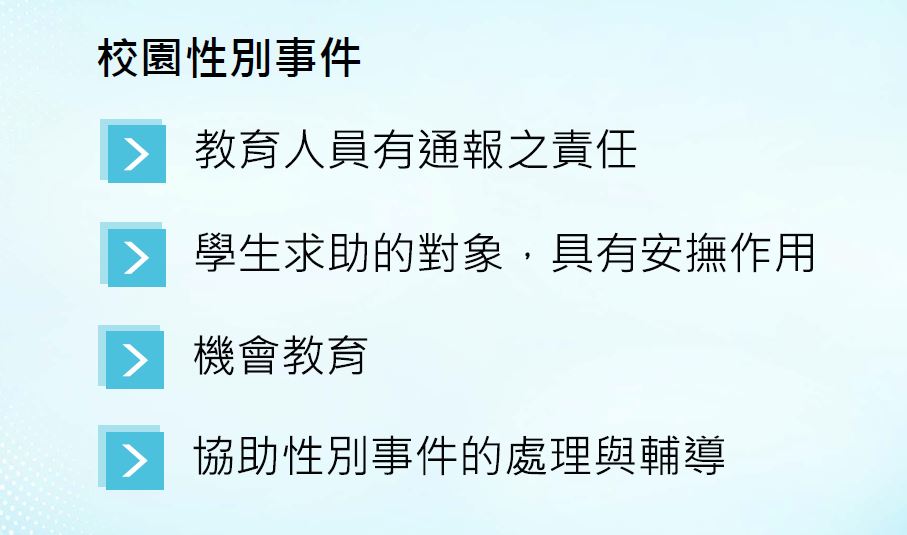 參考資料：特殊教育學生校園性別事件處理 (2019.3.11)
重要他人
重要他人你我他
可敬的教育工作者
尊重個體的尊嚴與權利
能看見差異並認真處理「權力差距」的議題
見縫插針，成為學生的重要他人-積極的參與
參考資料：游美惠(2020)。校園中的性別平等教育
有關性騷擾/性侵害/性霸凌的防治推動的不只是法令概念更清楚來說是社會文化的改變讓我們一起看見多元 尊重差異成為這塊土地上的重要他人
謝謝聆聽終止性暴力 創造性別公義的社會需要你我一同來努力！
財團法人勵馨社會福利事業基金會
網址：http://www.goh.org.tw
總會辦公室
新北市新店區順安街2-1號1樓
聯絡方式：02-8911-8595
                              02-8911-5595#105
                                goh667@goh.org.tw